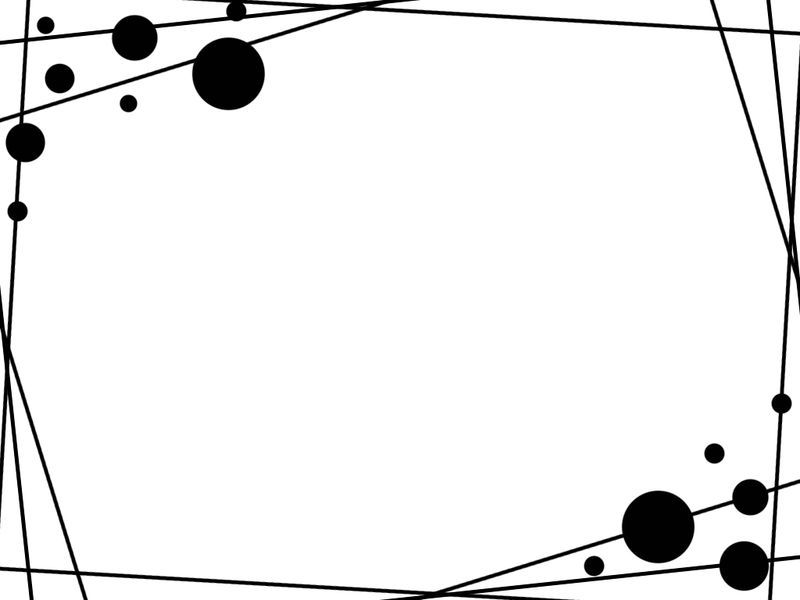 TRƯỜNG TIỂU HỌC LÊ NGỌC HÂN
TOÁN
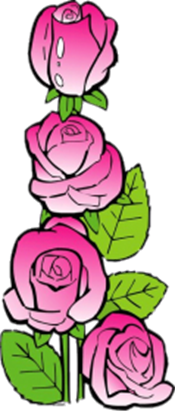 Toán
KIỂM TRA BÀI CŨ
Đặt tính rồi tính:
24 : 6
34 : 6
34       6
30      5
  4
6
24      4
  0
Toán
BẢNG NHÂN 7
LẬP BẢNG NHÂN 7
7 x 1 = 7
+ 7
7 được lấy 1 lần, ta viết :
7 x 2 = 14
7 x 1 = 7
+ 7
7 x 3 = 21
7 được lấy 2 lần, ta viết :
28
7 x 4 =
14
7 + 7 =
7 x 2 =
35
7 x 5 =
Vậy: 7 x 2 =
14
42
7 x 6 =
49
7 x 7 =
7 được lấy 3 lần, ta viết :
7 x 8 =
56
21
7 + 7 + 7 =
7 x 3 =
63
7 x 9 =
Vậy: 7 x 3 =
21
70
7 x 10 =
Toán
BẢNG NHÂN 7
LẬP BẢNG NHÂN 7
7 x 1 = 7
7 x 2 = 14
7 x 3 = 21
7 x 4 = 28
7 x 5 = 35
7 x 6 = 42
7 x 7 = 49
7 x 8 = 56
7 x 9 = 63
7 x 10 = 70
Toán
BẢNG NHÂN 7
BÀI TẬP
Bài 1: Tính nhẩm
14
7
56
7 x 3 =
7 x 5 =
7 x 7 =
21
7 x 8 =
7 x 6 =
7 x 4 =
7 x 2   =
7 x 10 =
7 x 9   =
7 x 1 =
0 x 7 =
7 x 0 =
35
42
70
0
0
28
63
49
Toán
BẢNG NHÂN 7
BÀI TẬP
Bài 2: Mỗi tuần lễ có 7 ngày. Hỏi 4 tuần lễ có tất cả bao nhiêu ngày ?
Tóm tắt
Bài giải
1 tuần có:    7 ngày
Số ngày của 4 tuần lễ là:
7 x 4 = 28 (ngày)
              Đáp số: 28 ngày.
4 tuần có:  … ngày?
Toán
BẢNG NHÂN 7
BÀI TẬP
Bài 3: Đếm thêm 7 rồi viết số thích hợp vào ô trống.
49
63
35
7
14
21
28
42
56
70
Toán
BẢNG NHÂN 7
CỦNG CỐ
7 x 1 = 
7 x 2 = 
7 x 3 = 
7 x 4 = 
7 x 5 = 
7 x 6 = 
7 x 7 = 
7 x 8 = 
7 x 9 = 
7 x 10 =
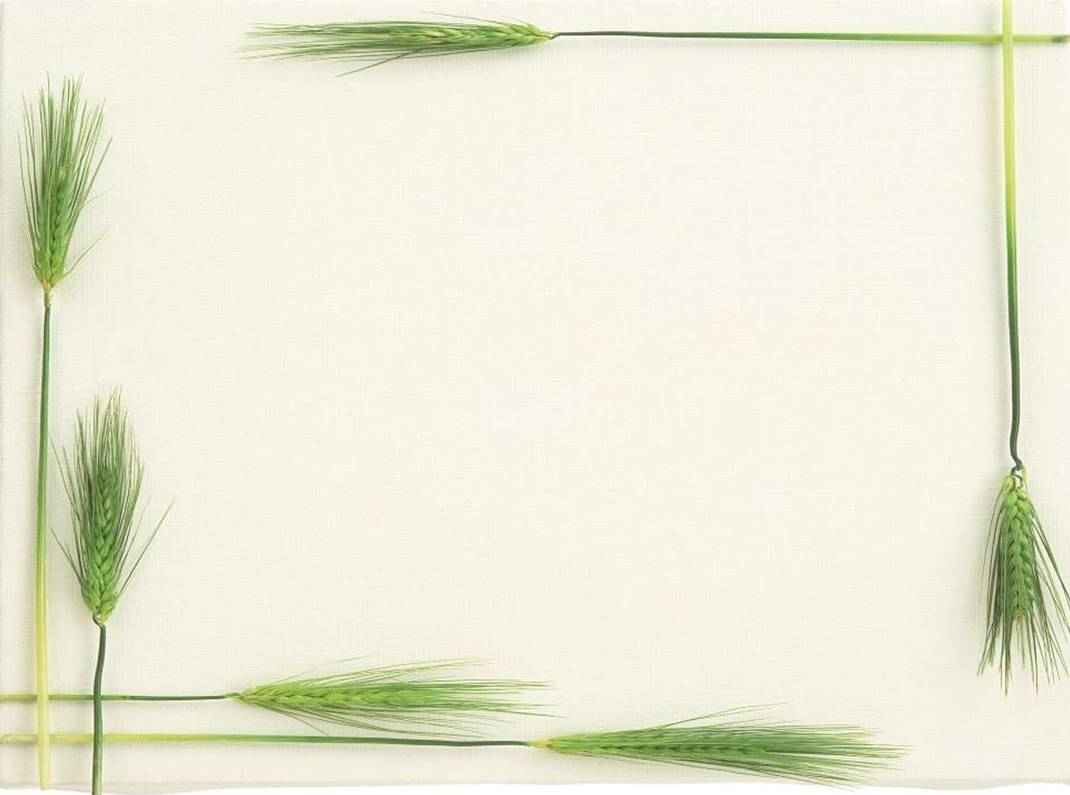 DẶN DÒ
Học thuộc bảng nhân 7.
 Xem kĩ bài ở nhà .
 Xem trước bài: Luyện tập trang 32